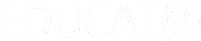 Identifying & Assisting Victims 
within the Fracture Clinic
Training UPDATE
THE CLINICAL SCENARIO
Tina is a 28 year-old female presenting to the fracture clinic with fractures to the second and third metacarpals of the left hand. In addition to the fractures Tina has some hand print bruising on both arms just above her wrists. The cast technician (Hannah) has developed a rapport with Tina and the clinic staff feel as though Hannah would be the best person to ask Tina about whether she is experiencing Intimate Partner Violence (IPV). Hannah asks her colleagues at the clinic for advice on how to ask Tina about her experience with IPV.

What would you say to your colleagues in this situation?
THE FOCUS
OUR RECOMMENDATIONS
TIPS FOR ASKING ABOUT IPV

Ensure the environment is safe to ask (e.g. no others present, including partners) - private rooms or x-ray rooms may be good spaces to ask 
Be comfortable and confident when asking – develop questions that feel natural to you e.g.:

“Violence can be a problem in many women’s lives, so I now ask every female patient I see about their safety in relationships. Do you feel safe in your relationship?”

“From my experience, I know that being hurt physically or emotionally at home is a problem for many women. Is it a problem for you in any way?”

Do not push for an IPV disclosure if patients are not ready – Patients may need to be asked multiple times before they are ready to disclose


HOW CAN HCPs ASSIST VICTIMS?

Upon receiving an IPV disclosure:

Validate the disclosure and be supportive – It is important that you convey that you believe them 
Determine if the patient is in immediate danger – If so, offer connection to immediate services (e.g. hospital social worker, IPV crisis line, shelters etc.)
If the patient is not in immediate danger, provide some options for help (e.g. referral to social worker, shelters, legal services, counselling etc.)
Respect the patient’s knowledge of the situation and her choices about how to proceed 
Document abuse, or concerns about abuse, objectively in the patient’s medical record – let patients know that you have done this
IPV is any behavior within an intimate relationship that is used to exert power and control causing physical, psychological, or sexual harm to another person in the relationship. IPV can be perpetrated by both current and former partners (e.g. spouses, common-law partners, ongoing dating or sexual partners).
THE FACTS
WHO IS AFFECTED BY IPV?

Being a woman is the strongest single predictor for becoming a victim of IPV
1 in 6 women who present to fracture clinics have been victimized by IPV in the past year
IPV affects women of all races, socioeconomic statuses, ages and relationship statuses
Frequent injuries, chronic pain, anxiety, substance abuse, and depression may be warning signs of IPV








WHY DON’T VICTIMS LEAVE THE RELATIONSHIP?

Victims may stay in abusive relationships for many reasons (e.g. fear of retribution, financial dependence, religious beliefs, children, love for partner, isolation, hope for change etc.)
Staying in an abusive relationship does not mean that the victim has accepted the abuse and leaving a relationship does not mean the abuse will stop
34% of female homicides are victims of IPV compared to 2.5% of male homicides
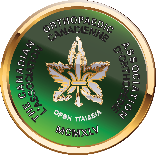 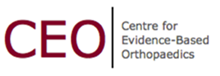 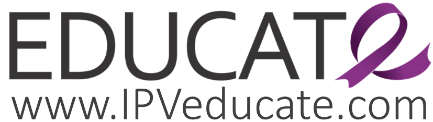 FURTHER CONSIDERATIONS
The best way to identify IPV is to ask all women about violence in their relationship at each clinic visit.  It may be worth discussing within your clinic whose responsibility it is to ask patients about IPV and initiate help when needed to minimize the risk of missing patients experiencing this problem.